Libraries and Economic Recovery: Supporting Entrepreneurs
An Infopeople Webinar presented by
Joan Frye Williams and George Needham
November 16, 2011
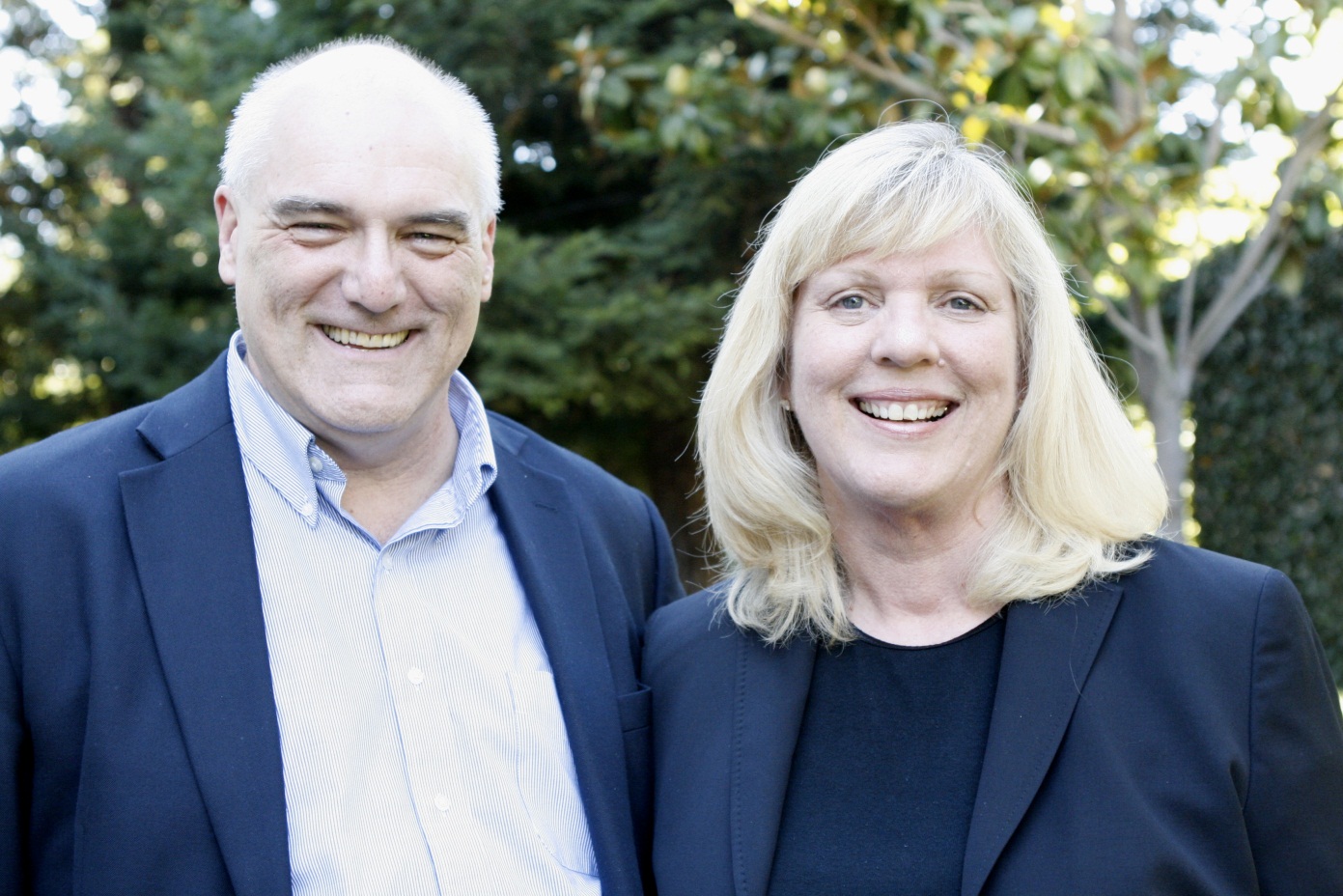 Photo by Chuck O’Shea
Today’s entrepreneurs
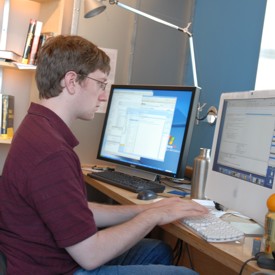 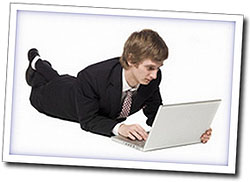 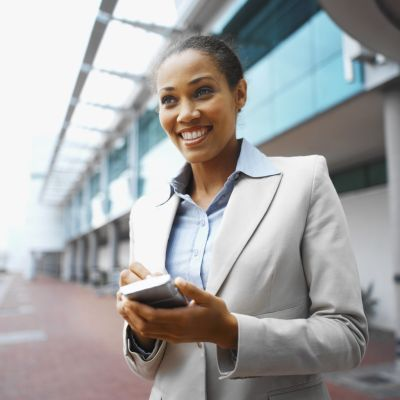 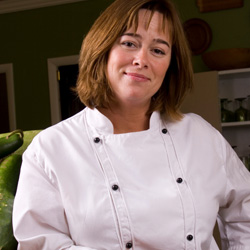 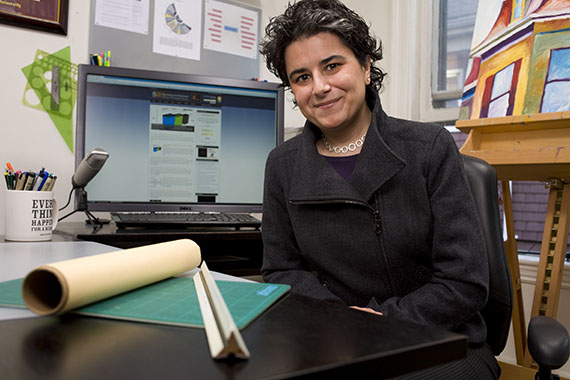 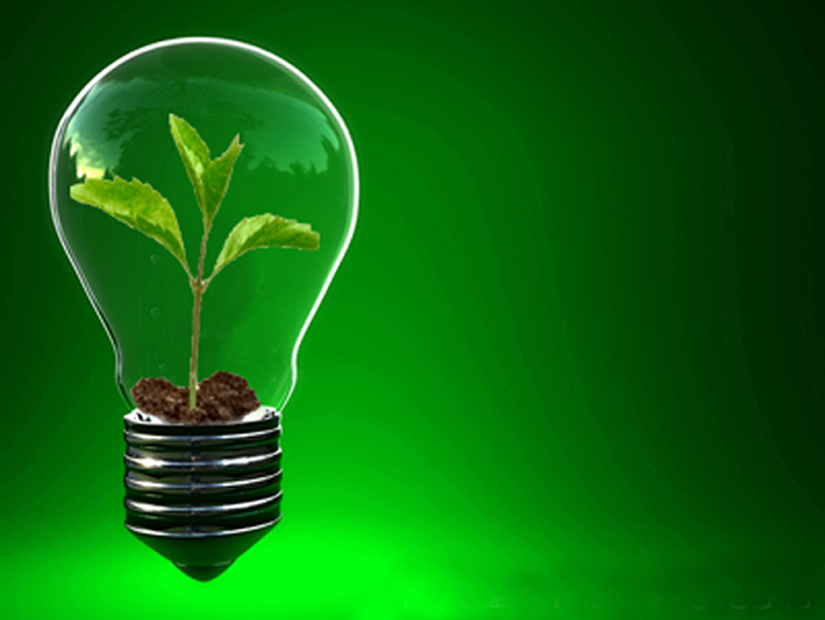 Remember the social entrepreneurs
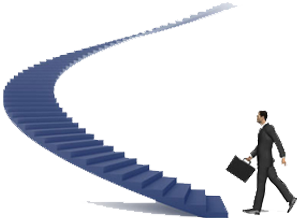 Entrepreneurs ≠ “small business”
Why target this group?
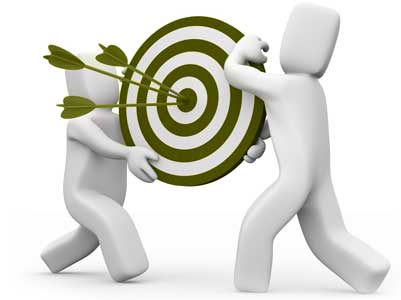 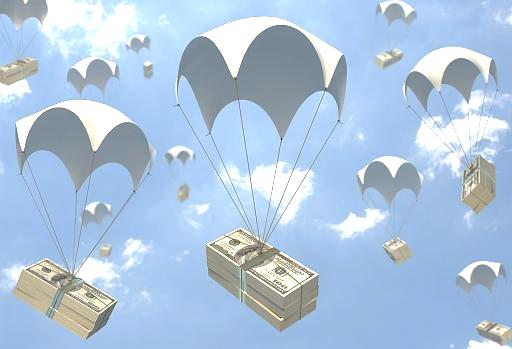 Strengthens the local economy
Increases the tax base
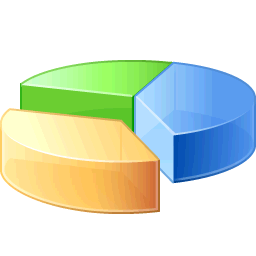 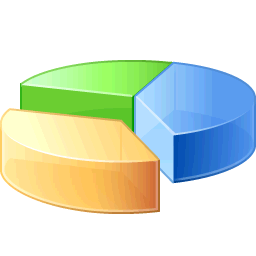 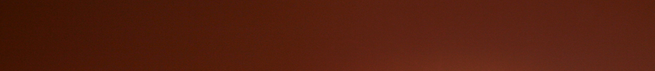 Garners bi-partisan political support
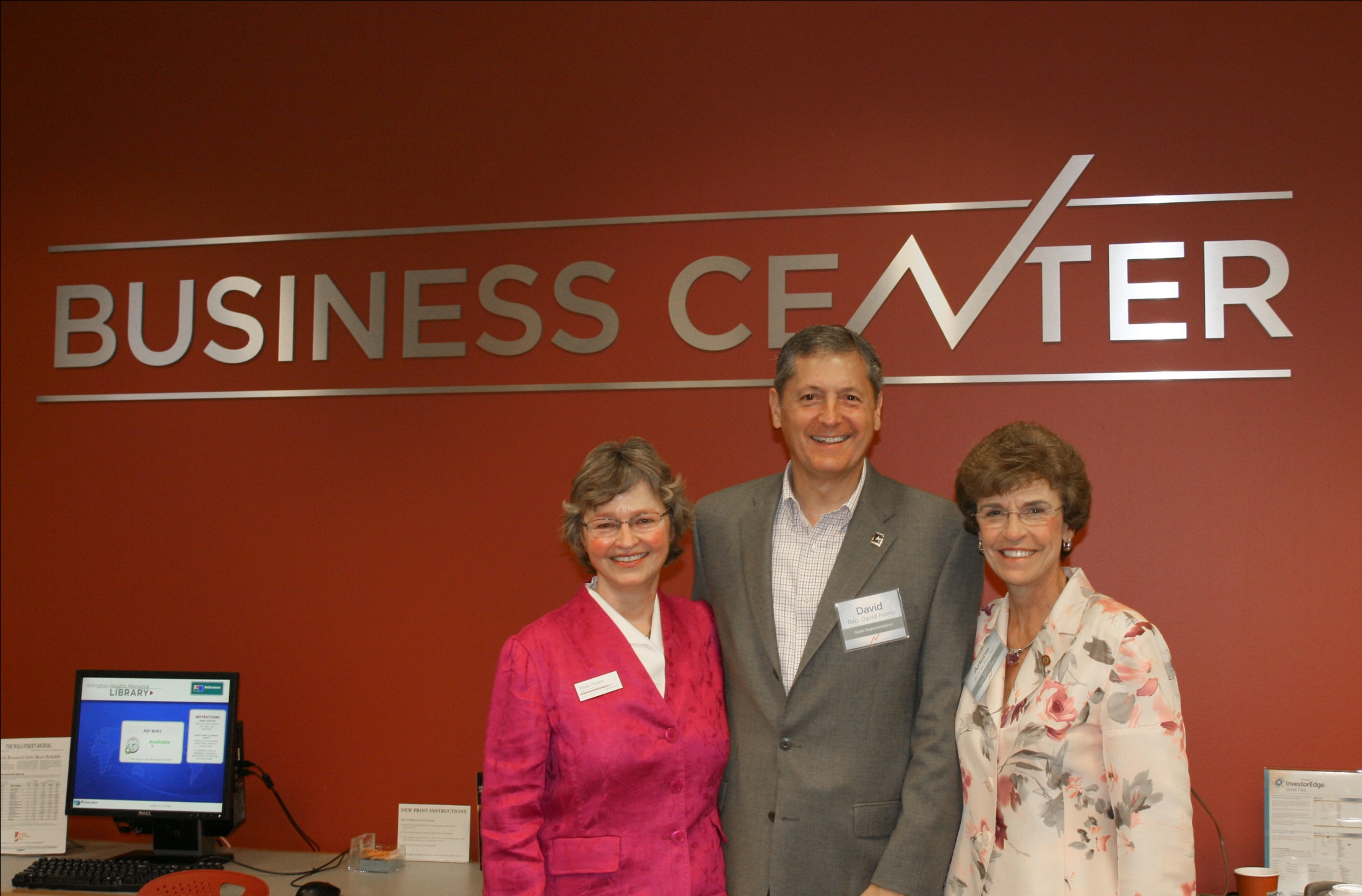 Cultivates a growing audience
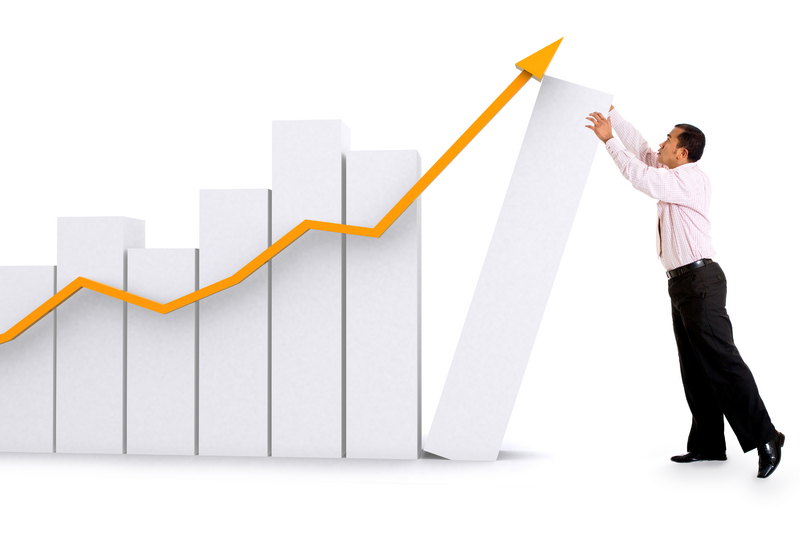 Creates allies and advocates
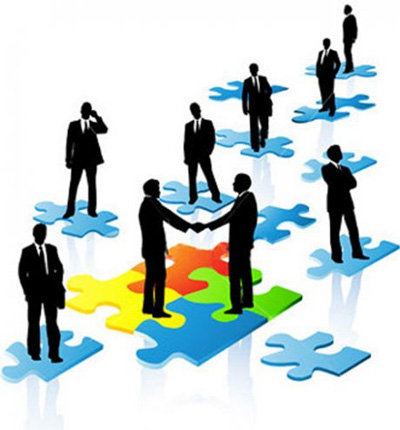 Demonstrates return on investment
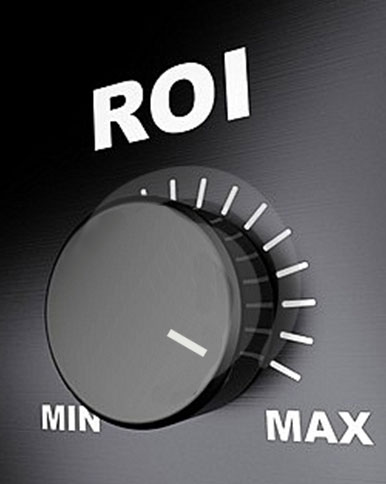 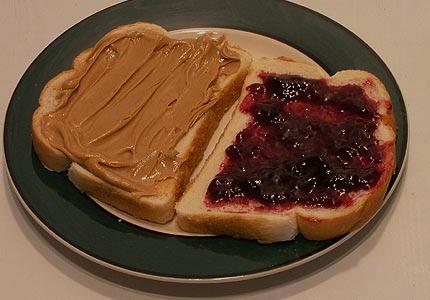 Libraries and entrepreneurs: a good match
Overcome the stereotype
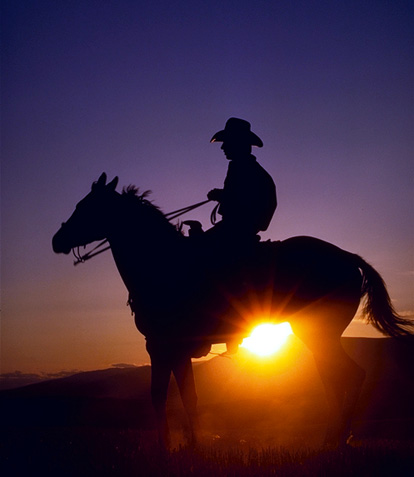 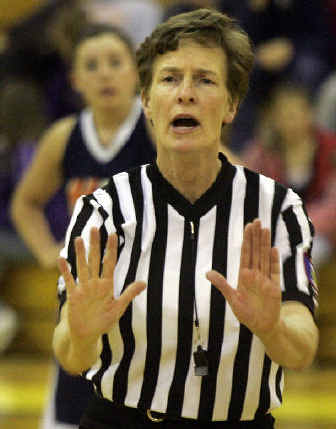 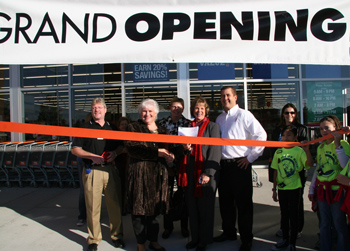 Spend time in the community
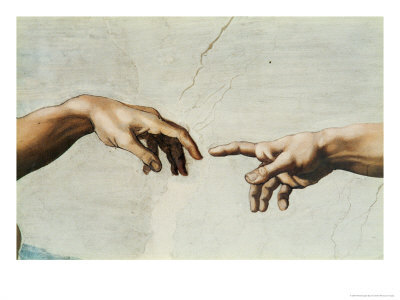 Establish personal contacts
Introduce this community to itself
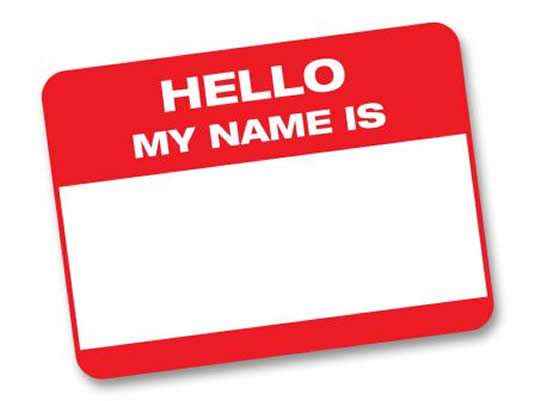 Yr Hometown
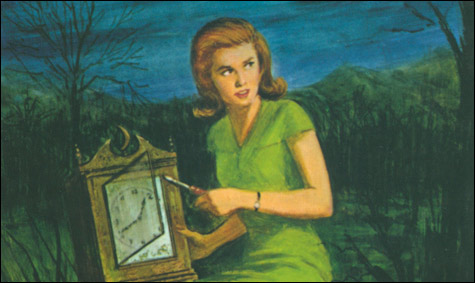 Ask the right questions
Demonstrate local knowledge
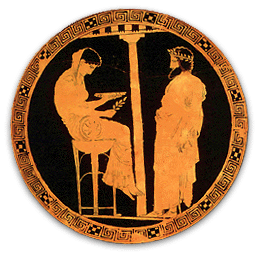 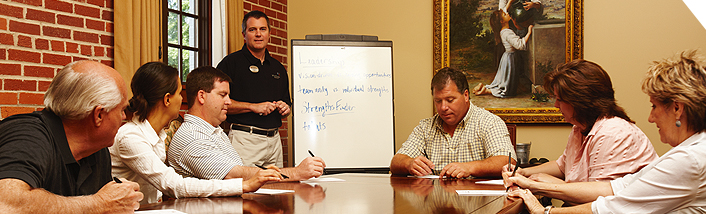 Rethink your work spaces
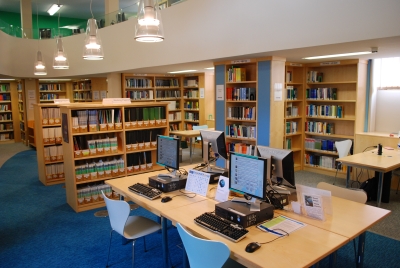 Build accessible collections
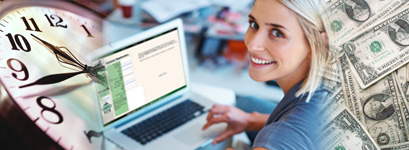 Support their use of modern office tools and technologies
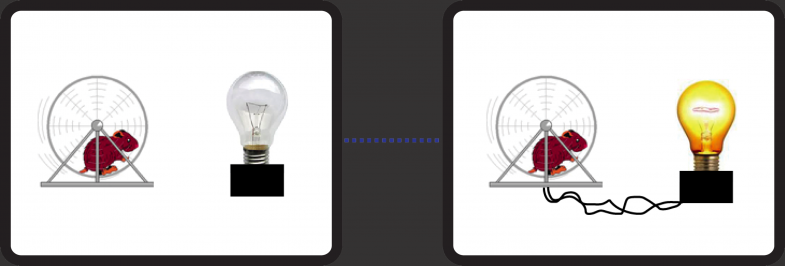 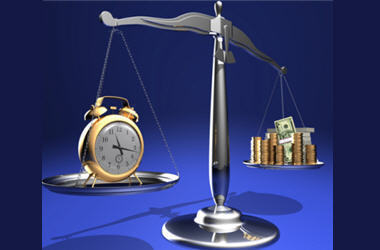 Think “research,” not “reference”
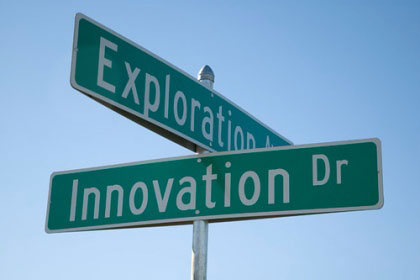 Rebrand around innovation
Train everyone as a first responder
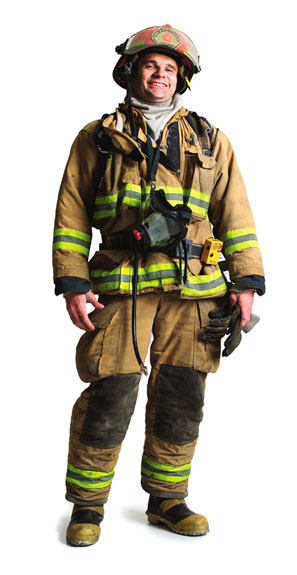 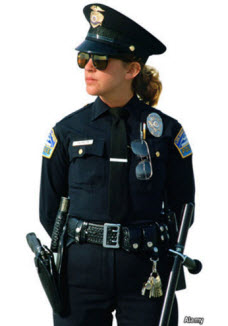 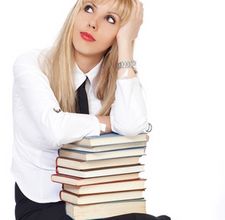 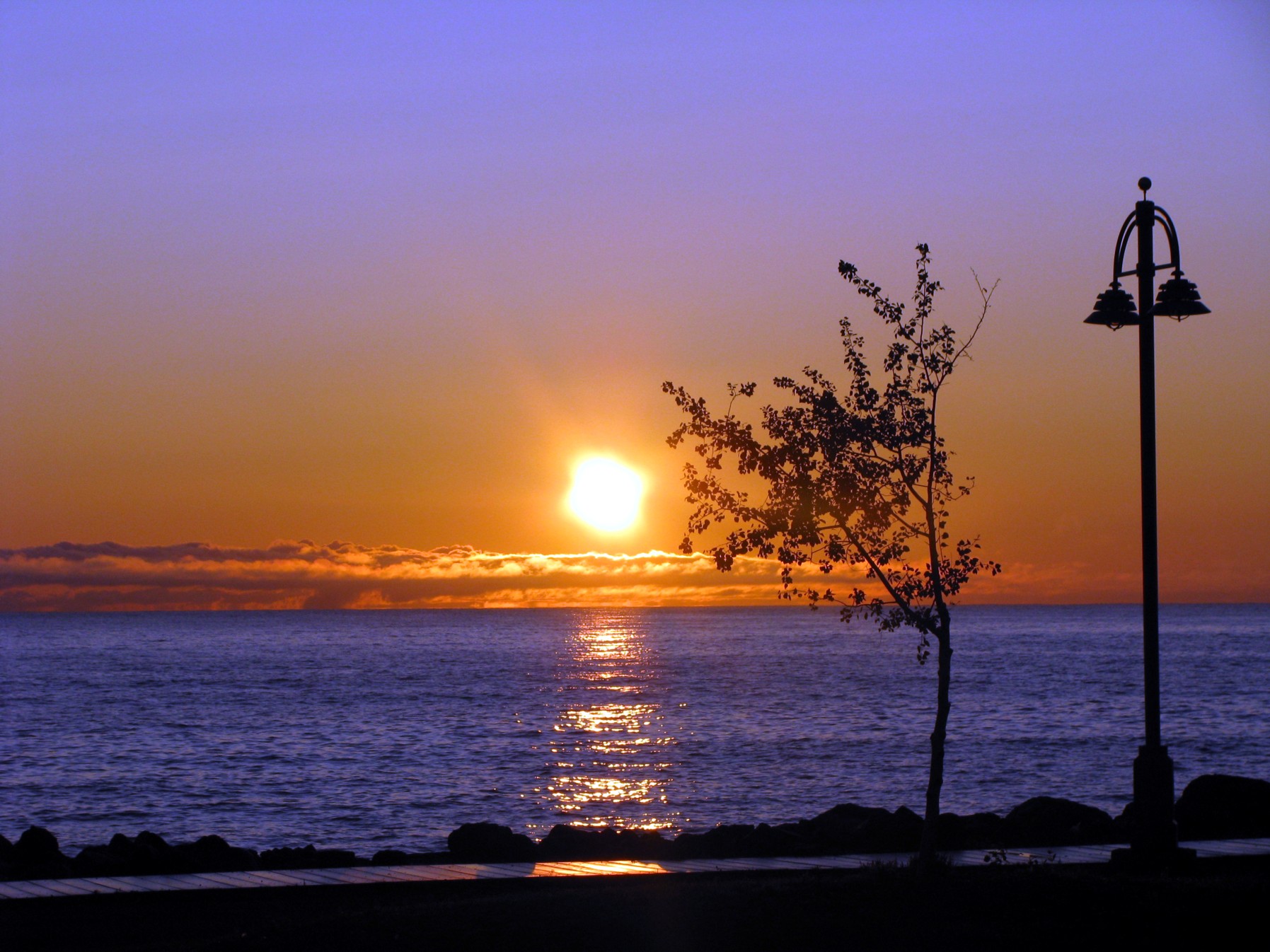 Design for predictable situations
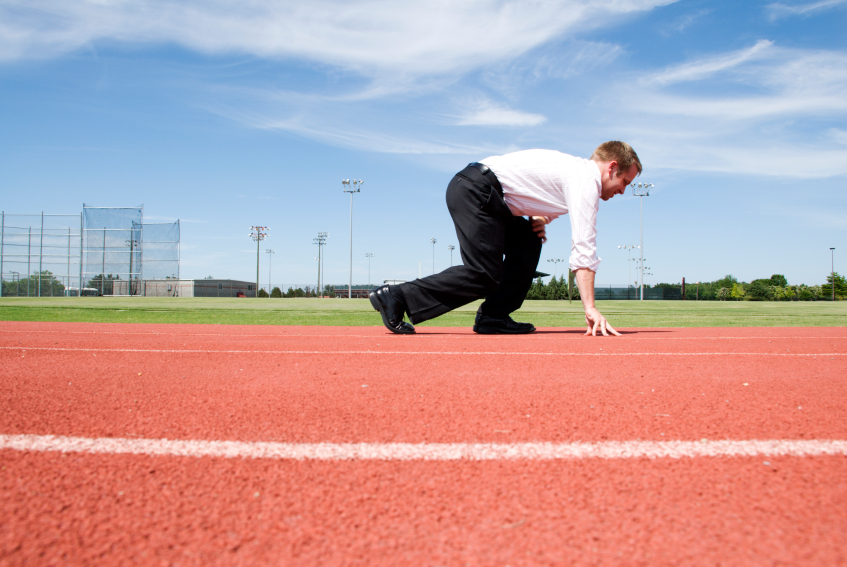 Predictable: Getting started
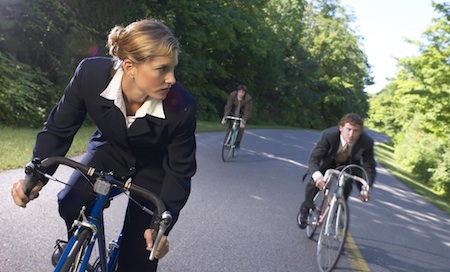 Predictable: Sizing up the competition
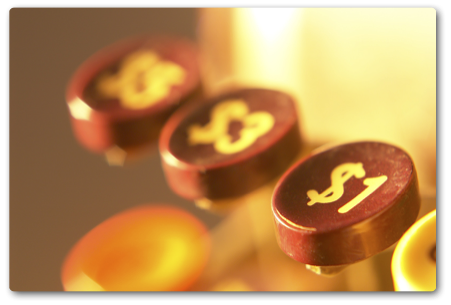 Predictable:  Pricing the product
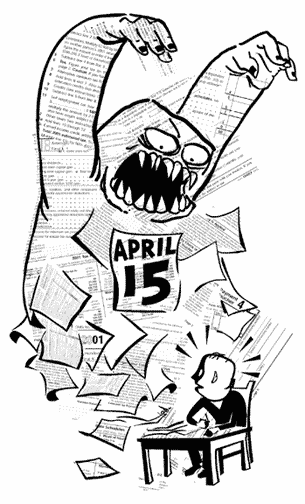 Predictable: Paying business taxes
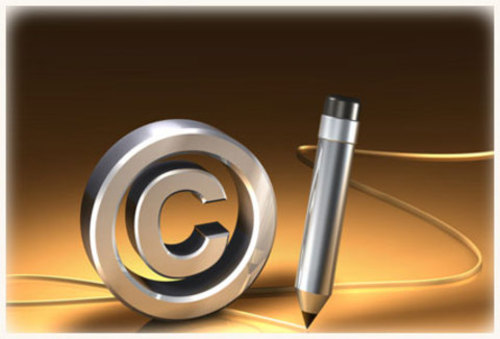 Predictable: Protecting intellectual property
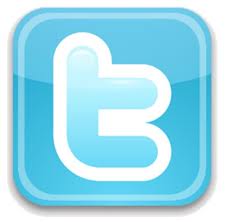 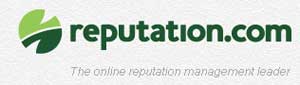 Predictable: Communicating with customers
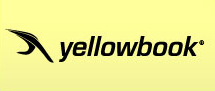 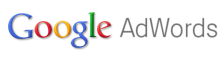 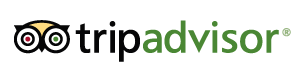 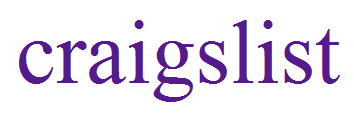 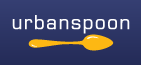 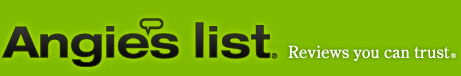 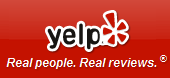 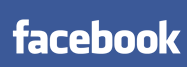 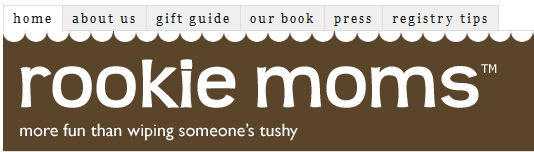 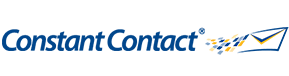 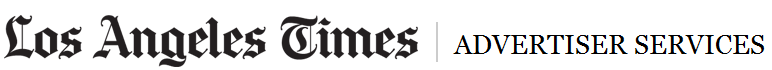 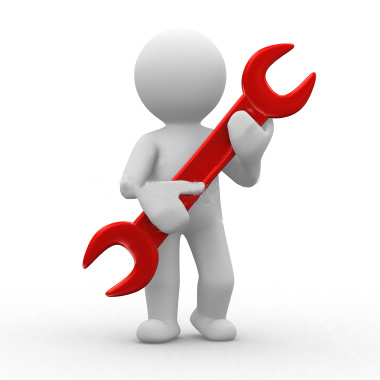 Focus programs on applied problem solving
Setting up a home office
Time management tips for solo workers
How to prepare a successful bid
Using Etsy and eBay as distribution      channels
Using Facebook and LinkedIn to reach customers
Preparing for licensing and bonding
Partner for maximum effect
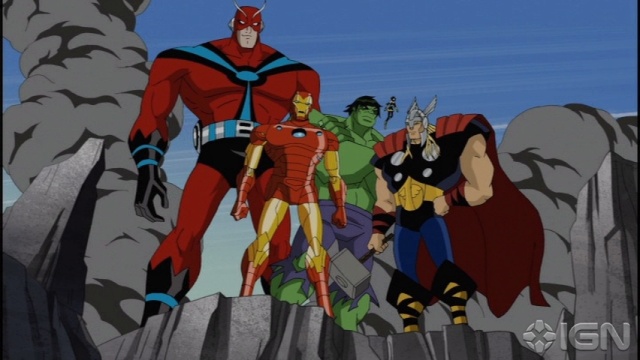 Take credit for your successes
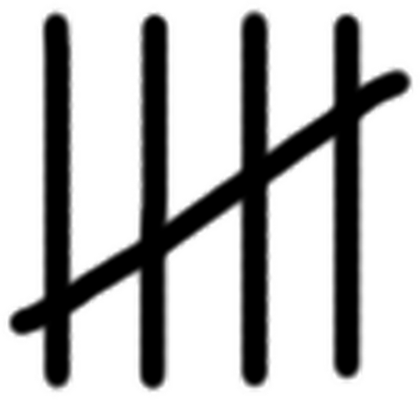 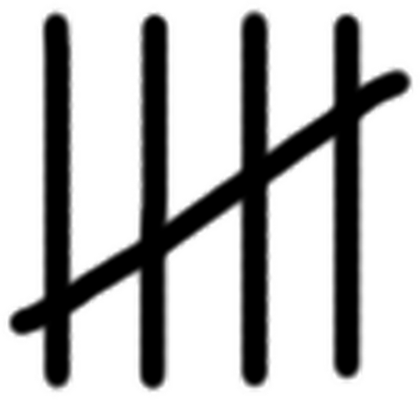 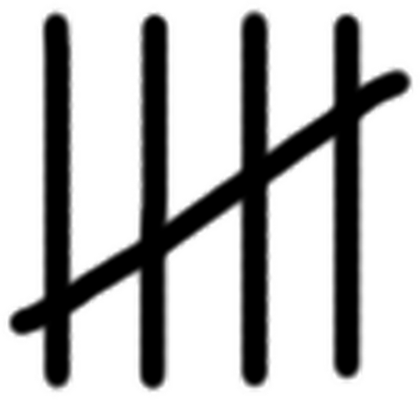 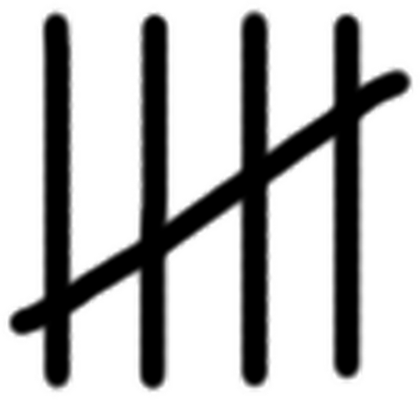 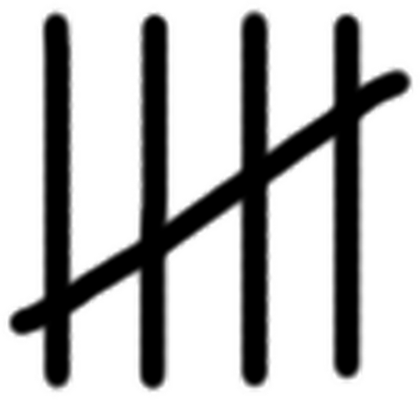 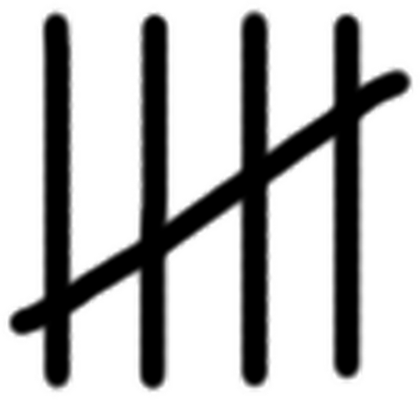 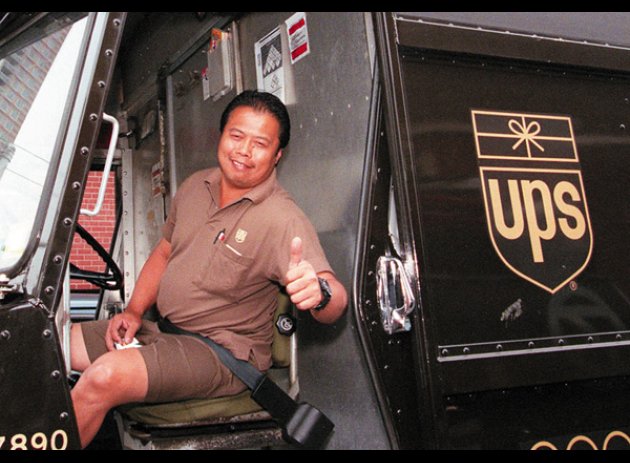 Stay in touch
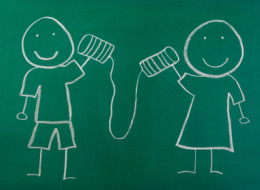 And stay in touch with us!
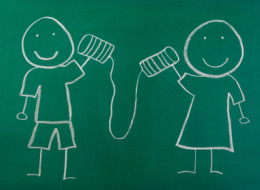 hello@georgeandjoan.com